Module 9Collaborating for MaximumImpact and Wrap-Up
Learning Objectives
Explain the benefits and challenges of collaborating with other organizations to support more effectively victims of crime with disabilities.
Explain the purpose of a multidisciplinary cross-system team.
9-2
Why Collaboration is Important
Some crime victims with disabilities may have needs that other crime victims don’t have.
Organizations that work with victims of crime (advocates, law enforcement, the court system) should collaborate with disability service providers and self-advocacy organizations, which are run by and for people with disabilities.
9-3
Multidisciplinary Cross-System Teams
Maximize the benefits.
Minimize the challenges.
9-4
Activity
Organizational Perspectives on Crime
Worksheet 9.1
Work individually or with someone else from your discipline to complete the worksheet.
Be prepared to share your responses with the group.
9-5
Purpose of Multidisciplinary Cross-System Teams
Multidisciplinary cross-system teams: 
Come from diverse disciplines and across agencies. 
Provide comprehensive consultation, develop safety strategies, and provide other services in cases involving a specific case or an identified population.
9-6
Functions of Multidisciplinary Cross-System Teams
Multidisciplinary cross-system teams usually carry out specific but varied functions. 
Some come together to discuss specific cases, while others may address only systemic problems in coordination. 
Ultimately, each member of the team must have the same goal – in this case, to improving service to crime victims with disabilities.
9-7
Creating a Multidisciplinary Cross-System Team
How do you structure a team to avoid or overcome challenges?
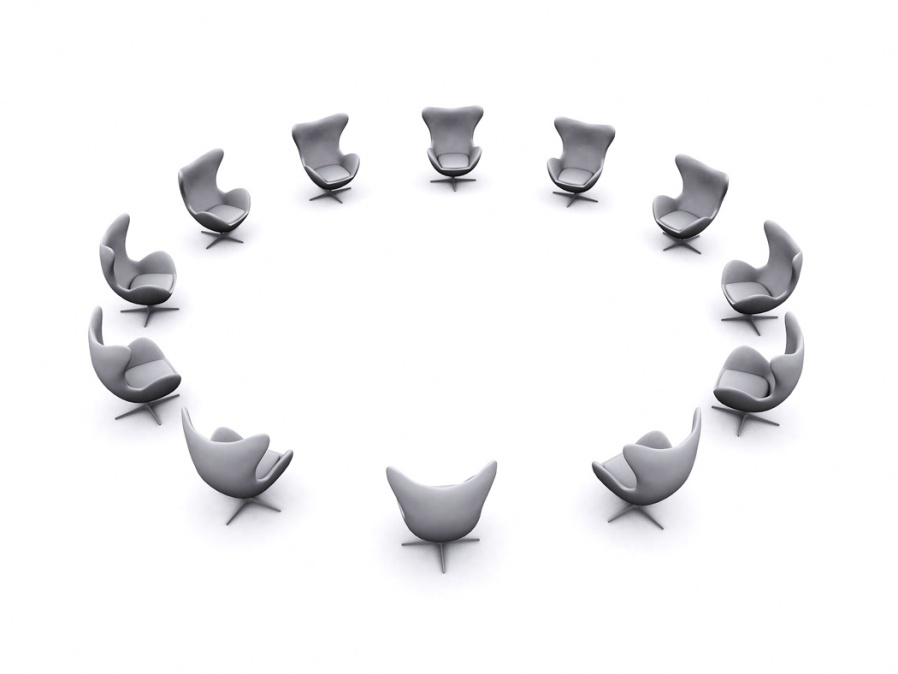 9-8
Activity
Blueprint for Collaboration
Worksheet 9.2
Work individually or with someone else from your discipline to complete the worksheet.
Discuss the questions.
Construct a model for effective collaboration throughout the timeline.
9-9
Activity
Where would your organization enter the intervention process?
What would be your role and responsibilities?
What specific resources would be available to Ted or his family through your organization?
What organizations could you interact with during the process to improve the effectiveness of services offered to Ted?
Where are the biggest challenges in this case regarding interacting with other organizations?
What sort of information should be exchanged?
9-10
Next Steps
What can you do right away?
What ideas can you take back to your organization that will take you one step further down the road to collaboration?
9-11
Activity
Taking it Back Home
Worksheet 9.3
Identify three agencies you would like to collaborate with, and a first step you will take.
Identify one short-term action and two long-term actions for universal access.
9-12
Review of Learning Objectives
Explain the benefits and challenges of collaborating with other organizations to more effectively support victims of crime with disabilities.
Explain the purpose of a multidisciplinary cross-system team.
9-13
Thank You!
9-14